Линии в полярных координатах
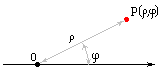 Окружностьρ(ϕ)=1,ϕ∈[0;2π]ρ(ϕ)=2,ϕ∈[0;2π]
Спираль Архимеда ρ(ϕ)=2t,ϕ∈[0;8π]
Кардиоида ρ(ϕ)=1−sin(ϕ),ϕ∈[0;2π]
Улитка Паскаля ρ(ϕ)=2−4sin(ϕ),ϕ∈[0;2π]
Парабола ρ(ϕ)=11−cos(ϕ) , ϕ∈[0;2π]
Полярная роза ρ(ϕ)=sin(6ϕ),ϕ∈[0;2π] ρ(ϕ)=sin(74ϕ),ϕ∈[0;8π]
Полярная розаρ(ϕ)=sin(34ϕ),ϕ∈[0;8π]
Бабочка ρ(ϕ)=esin(ϕ) −2cos(4ϕ)+sin5 (2ϕ −π24 ),ϕ∈[−8π;8π]
Сердцеρ(ϕ)=2−2sin(ϕ)+sin(ϕ)|cos(ϕ)| − − − − − −  √ sin(ϕ)+1,4  ϕ∈[0;2π